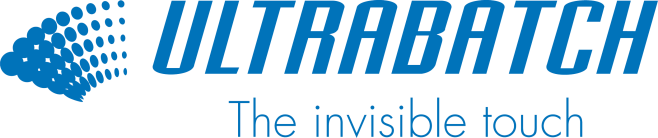 Use of photo-catalysis in greenhouse film application and its experimentation in field trials
Ermanno Traietta - Maurizio Lanza
Table of Contents
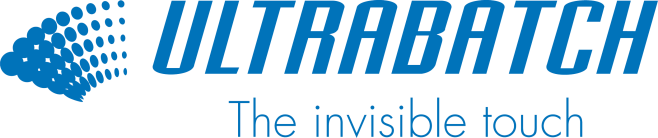 Ultrabatch at glance
Greenhouse film market
Katalite Revolution
Katalite Trials in Sicily
Take Aways
Table of Contents
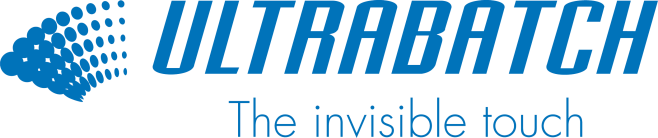 Ultrabatch at glance
Greenhouse film market
Katalite Revolution
Katalite Trials in Sicily
Take Aways
ULTRABATCH at glance
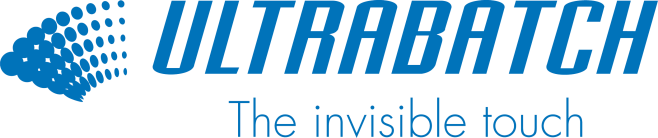 Our Mission:
“We search solution to Add Value”

Our Values:
“Partnership”
“Knowledge”
“Flexibility”
“Innovation”
ULTRABATCH at glance
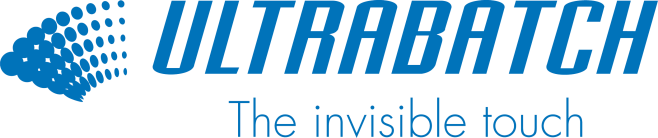 Polyolefin Additive Producer
20 M€ Turnover
5000 Mt/year capacity
Cutting-edge technology
Core Business:   Agri-Applications
Table of Contents
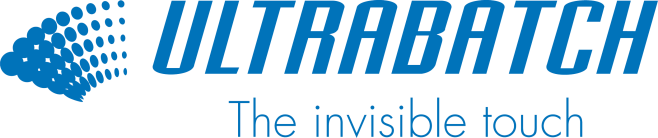 Ultrabatch at glance
Greenhouse film market
Katalite Revolution
Katalite Trials in Sicily
Take aways
Greenhouse film market
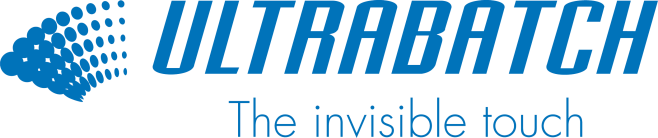 Table of Contents
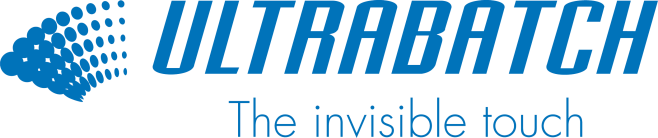 Ultrabatch at glance
Greenhouse film market
Katalite Revolution
Katalite Trials in Sicily
Take aways
Katalite Revolution
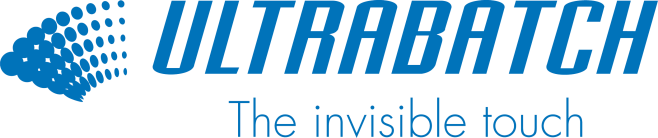 Table of Contents
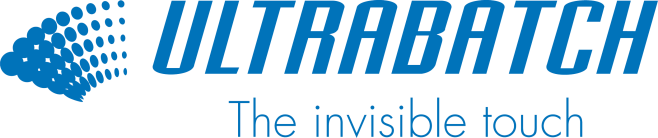 Ultrabatch at glance
Greenhouse film market
Katalite Revolution
Katalite Trials in Sicily
Take Aways
Katalite trials in Sicily
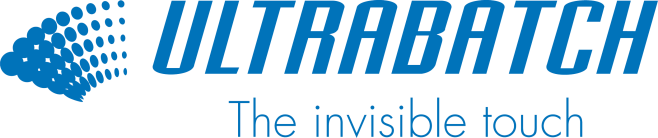 Location: Messina       
Irradiation: 150 KLy (average)
Greenhouse dimension: 8x12 m
Crop: Tomatoes (Lycopersicon esculentum) 4 plants/m2
Growth Substrate: Loam Soil
Film Data: 
Thickness: 200 µm
Polymer: Blend of EVA/PE
3 Layers
Light stabilization: Cyasorb THT 6460 (1,2%)
Katalite Trials In Sicily:Light Diffusion
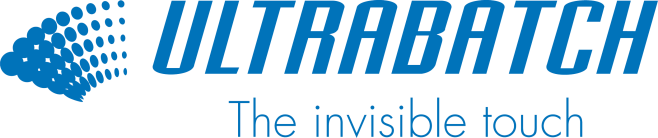 Reference Film
Katalite Film
Katalite Trials In Sicily:Antimicrobial Effect
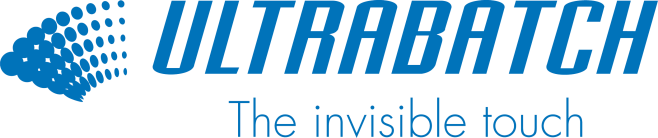 Reference Film
Katalite Film
Katalite Trials In Sicily:Antifog Effect
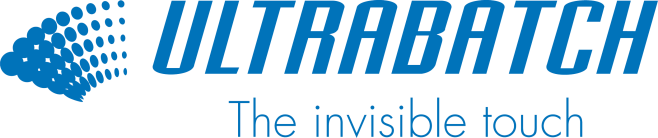 Reference Film
Katalite Film
Katalite Trials In Sicily:Results
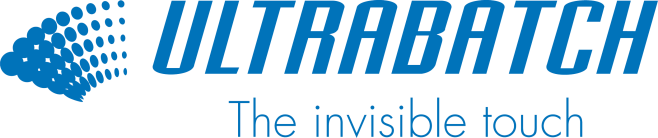 Table 1: Data were taken 90 days after transplantation date. PAR refers to the accumulated value in 90 days. Instrument errors are +/- 0,5 (°) for temperature, +/- 3 (%) for relative humidity and +/- 5 (%) for PAR readings.
Katalite Trials In Sicily:Results
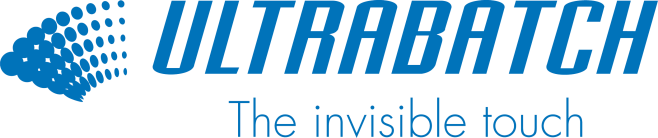 Table 2: Main harvest results for all three years of trials.
Table of Contents
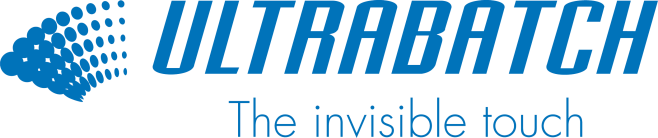 Ultrabatch at glance
Greenhouse film market
Katalite Revolution
Katalite Trials in Sicily
Take Aways
Take Aways
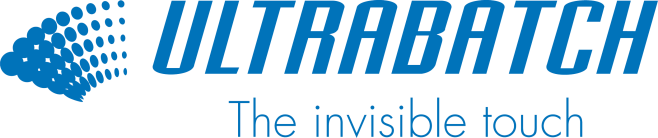 KATALITE
Take Aways
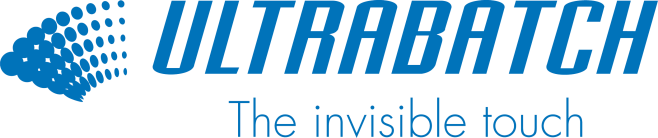 KATALITECreated for the future, available Today
Ermanno Traietta - Maurizio Lanza
Email: ermanno.traietta@ultrabatch.it